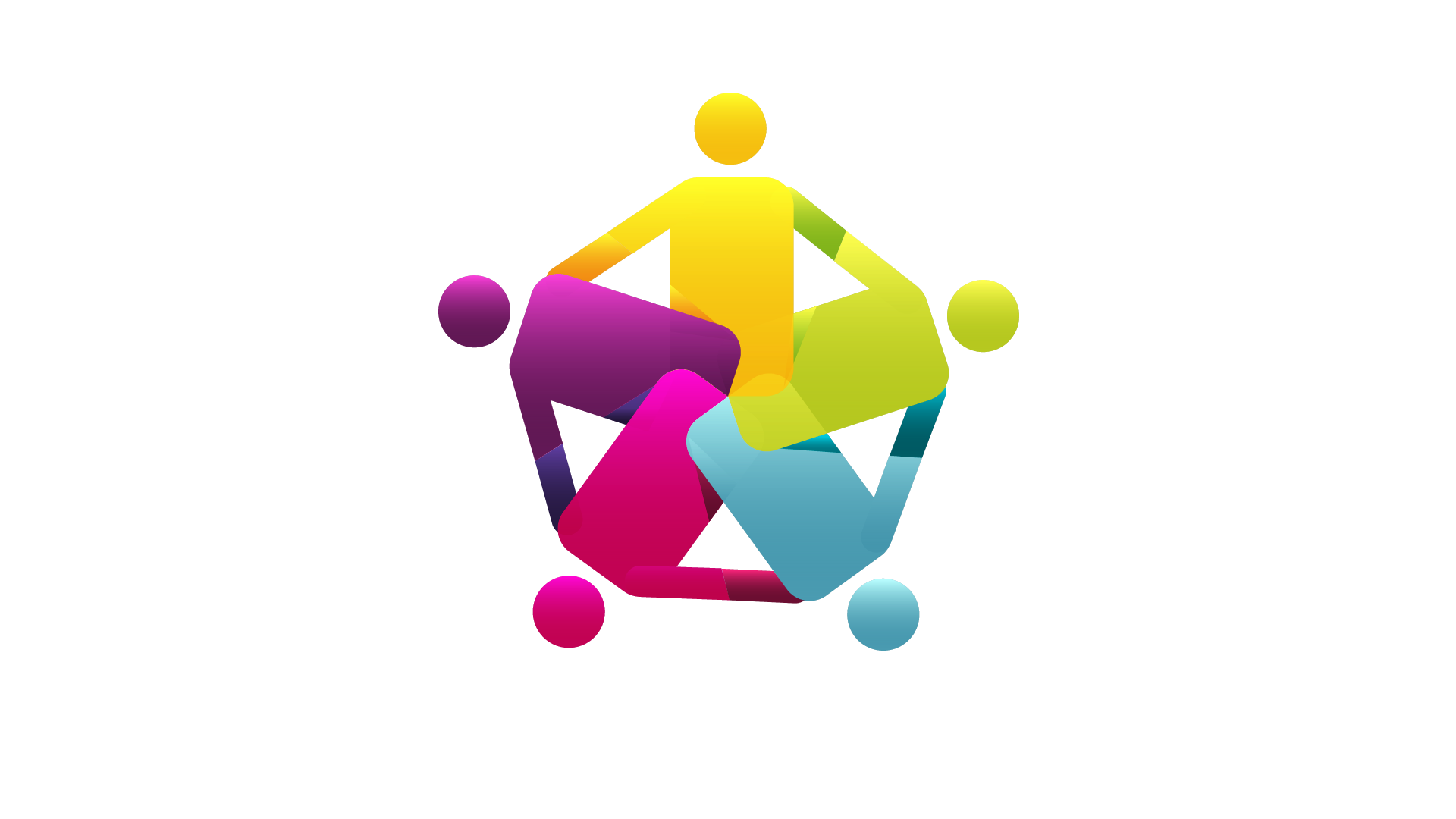 RESULTADOS DEL MAPEO NACIONAL INSTITUCIONAL 2017
TRABAJO REALIZADO EN BASE A 43 INSTITUCIONES QUE TIENEN COBERTURA
EN EL DEPARTAMENTO DE LA PAZ
DATOS GENERALES
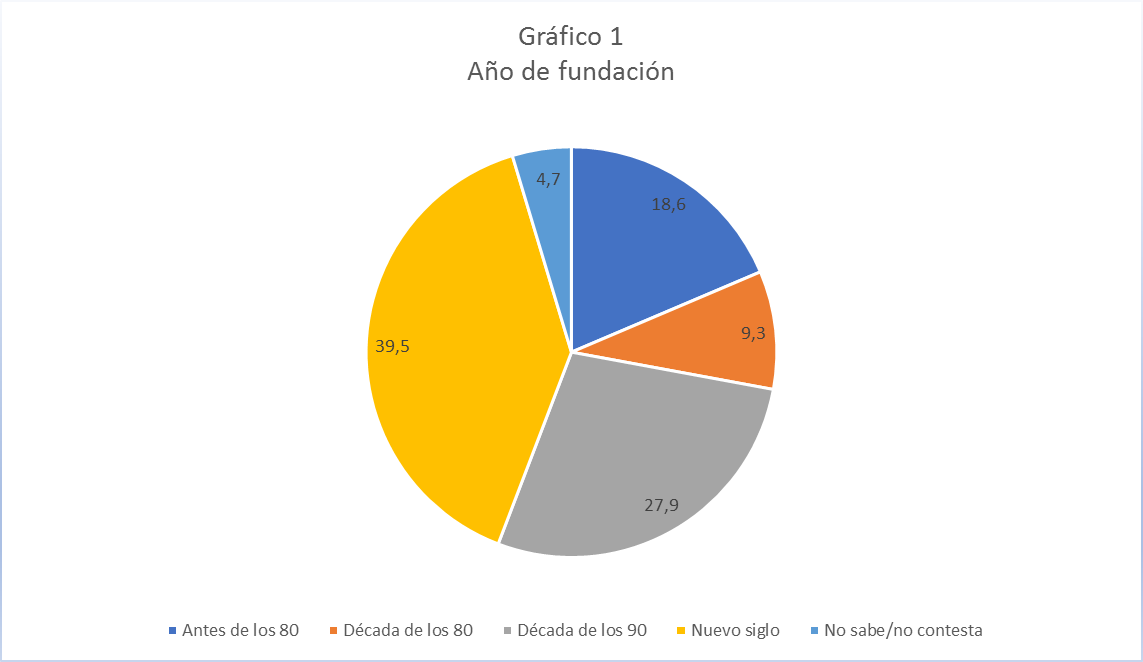 Los años del nuevo siglo reporta la tasa más alta en que se fundaron las instituciones.
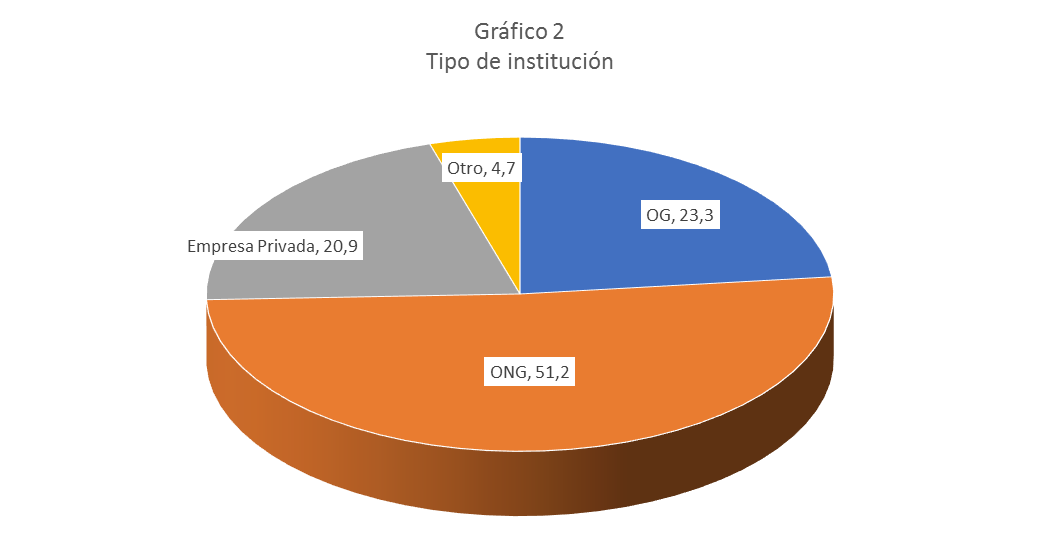 *43 instituciones tienen cobertura, las no gubernamentales son 22 instituciones.
COBERTURA POR OPCIÓN EDUCATIVA NO FORMAL
El 100% de las instituciones desarrollan procesos vinculados a la opción de SNB.
EDUCACIÓN INSERCIÓN AL MUNDO DEL TRABAJO
Porcentaje sobre las 22 instituciones que realizan procesos en esta opción educativa.
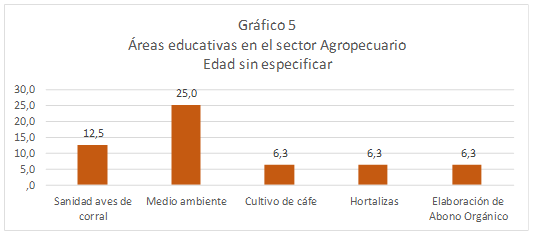 De 16 instituciones que atienden una población sin especificar edad de la opción de educación para la inserción al mundo del trabajo.
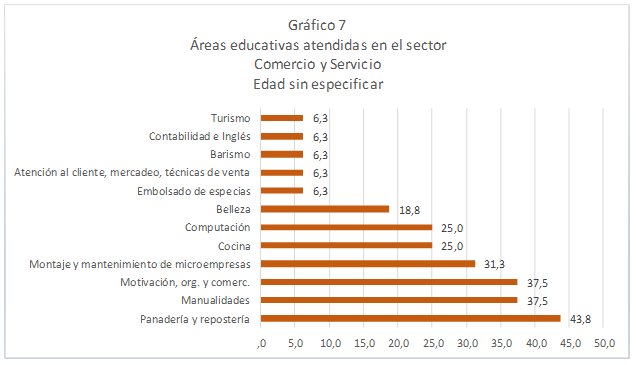 De 16 Instituciones que atendieron a la población sin edades específicas.
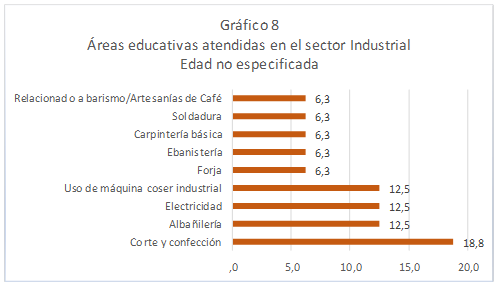 De 16 Instituciones que atendieron a la población sin edades específicas.
EDUCACIÓN PARA LA SATISFACCIÓN DE NECESIDADES BÁSICAS
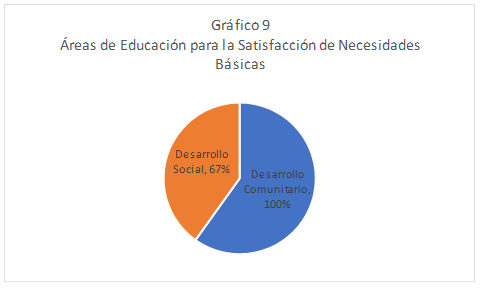 Dentro de las 43 instituciones 100% trabajan con áreas vinculadas a la opción de Satisfacción de Necesidades Básicas.
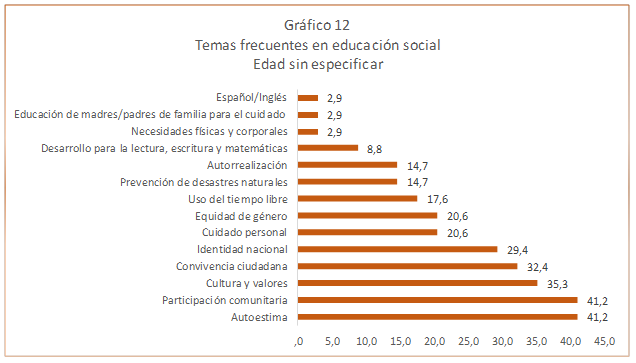 Cálculo en base a 34 Instituciones que atendieron edades sin especificar en SNB.
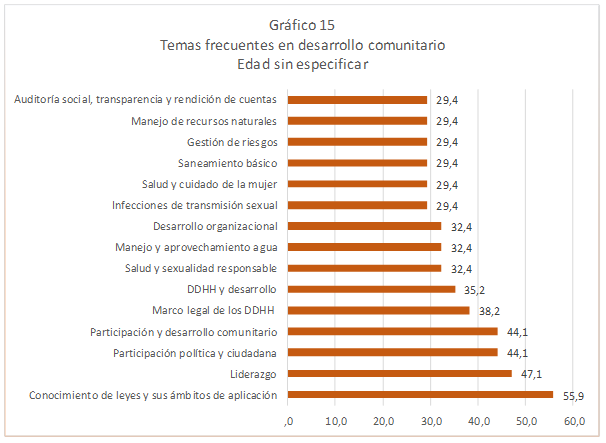 Cálculo en base a 34 Instituciones que atendieron edades sin especificar en SNB.
COBERTURA MUNICIPAL EN EDUCACIÓN INFANTIL TEMPRANA
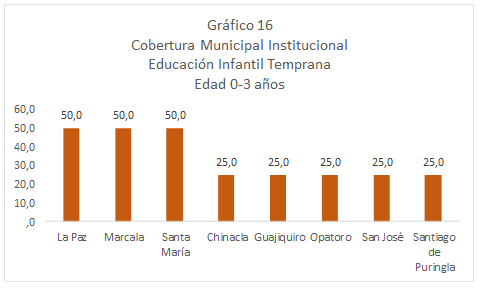 De 4 instituciones que atienden la opción de educación infantil temprana.
COBERTURA MUNICIPAL SATISFACCIÓN DE NECESIDADES BASICAS
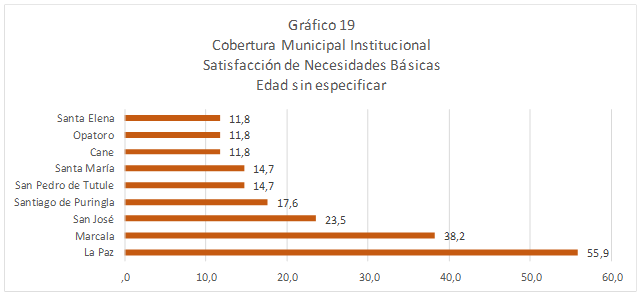 De 34 instituciones que atienden la opción de educación de satisfacción de necesidades básicas con atención a participantes con edades sin especificar.
COBERTURA MUNICIPAL EN EDUCACIÓN INSERCIÓN AL MUNDO DEL TRABAJO
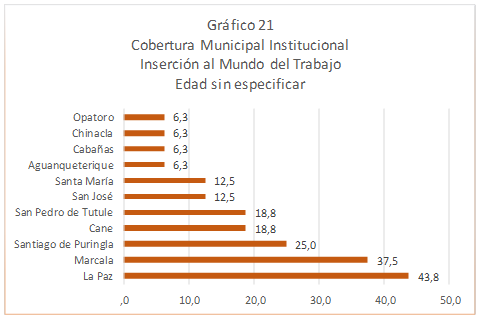 De 16 instituciones que atienden la opción de educación inserción en el mundo del trabajo con atención a participantes en edad sin especificar.
COBERTURA MUNICIPAL INSTITUCIONAL EN ALFABETIZACIÓN
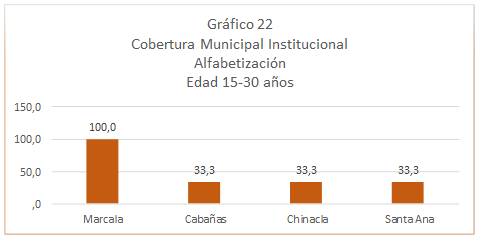 .
*Atienden la opción de alfabetización 3 instituciones on atención a participantes en edad de 15-30
ATENCIÓN POR EDADES
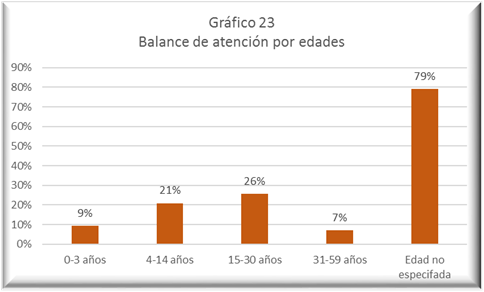 *De 43 instituciones que tienen cobertura en el departamento de La Paz.
ATENCIÓN POR GRUPO POBLACIONAL
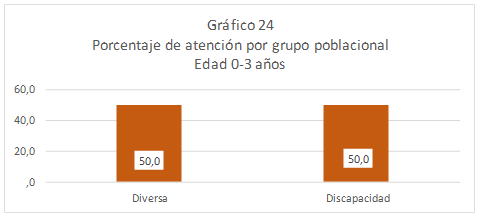 Hay 4 instituciones de las 43 investigadas con cobertura en el departamento de La Paz que trabajan con esta población.
ATENCIÓN SIN TENER UNA POBLACIÓN ESPECÍFICA
Se registran 34 instituciones de 43 que atienden una población sin tener un grupo específico es el 79.0%, eso significa más de la tercera parte de las instituciones entrevistadas.
ATENCIÓN POR SEXO
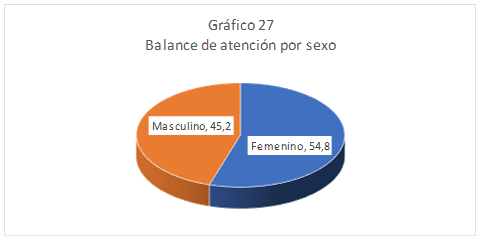 En total las 43 instituciones en el año 2016 atendieron a 423,764 personas.
ATENCIÓN POR ORIGEN
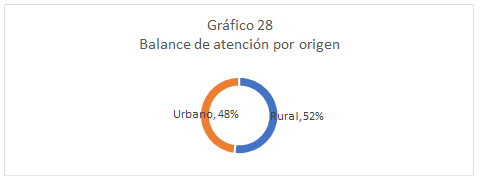 El resultado de atenciones refleja que las personas que son destinatarios de los procesos de educación no formal provienen de la zona urbana y rural, demostrando cierta equidad en ambos sectores.
FORMACIÓN DE FORMADORES
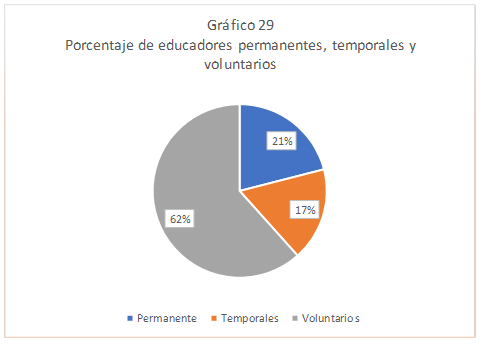 *De 3892 educadores/as se desglosa: 2396 voluntarios, permanentes 817 y temporales 679.
EDUCADORES PROFESIONALES POR OPCIÓN EDUCATIVA
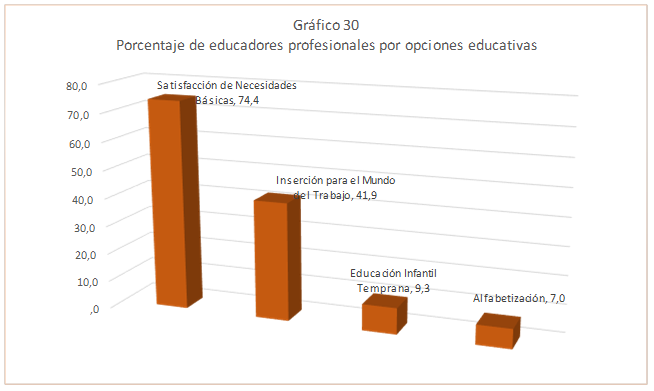 Se muestra que la opción que tiene menos atención es alfabetización atendida por 3 instituciones.
EDUCADORES VOLUNTARIOS POR OPCIÓN EDUCATIVA
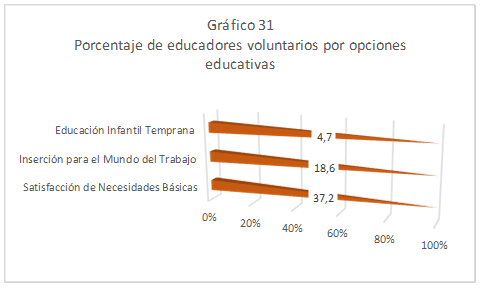 Cabe señalar que aquí no aparece la opción de alfabetización dado a que no tiene atención por parte del educador voluntario.
PLANES DE FORMACIÓN PARA EDUCADORES/AS
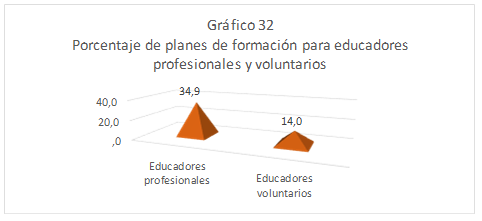 De las 43 instituciones actualizadas en el Mapeo Nacional Institucional 2017 (MNI), 15 poseen planes de formación para sus educadores/as técnicos y 6 para sus educadores voluntarios.
INSTITUCIONES QUE FORMAN A EDUCADORES TÉCNICOS
De las 43 instituciones actualizadas en el Mapeo Nacional Institucional 2017 con cobertura en La Paz.
INSTITUCIONES QUE FORMAN A EDUCADORES VOLUNTARIOS
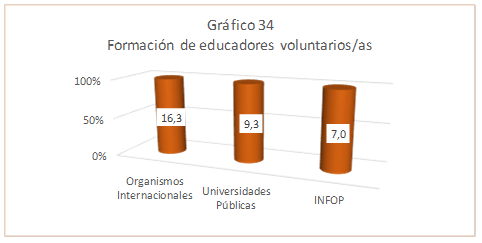 También se identificaron más instituciones en menor porcentaje que realizan capacitaciones.
TEMAS DE FORMACIÓN DE EDUCADORES/AS TÉCNICOS
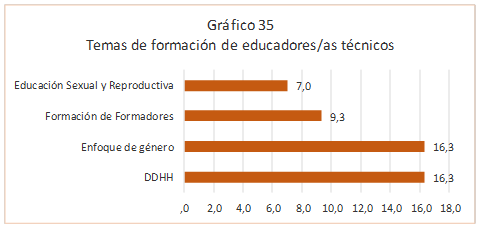 De las 43 instituciones entrevistadas se registraron 62 temas diferentes que los técnicos recibieron capacitación durante el año 2017.
TEMAS DE FORMACIÓN DE EDUCADORES/AS VOLUNTARIOS
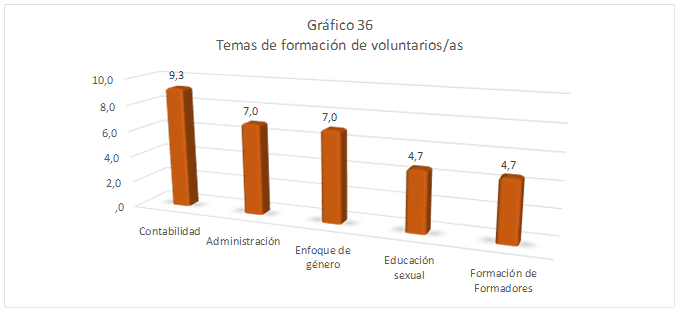 De las 43 instituciones entrevistadas se registraron 56 temas diferentes que los voluntarios recibieron capacitación durante el año 2017, predominando cinco.
DISEÑO CURRICULAR
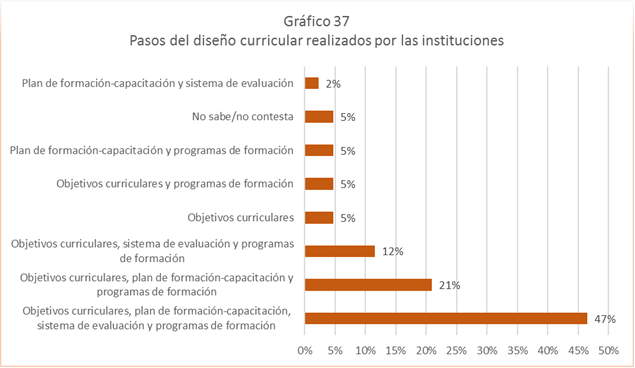 Cabe destacar que solo 2 instituciones no realizan diseño curricular y 20 realizan los cuatro pasos.
ACREDITACIÓN
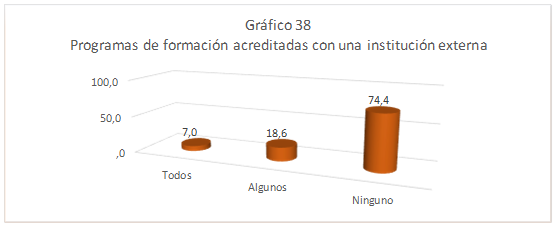 Los niveles de acreditación de programa de la ENF son bajos, de 43 instituciones que tienen cobertura en La Paz.
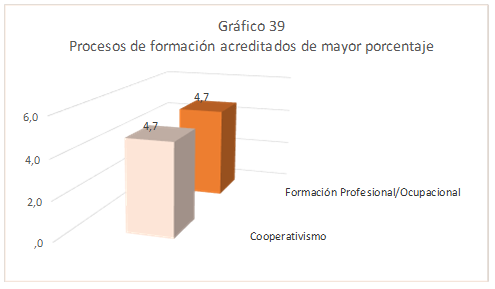 En las 43 instituciones se registra un total de 11 procesos de formación acreditados.
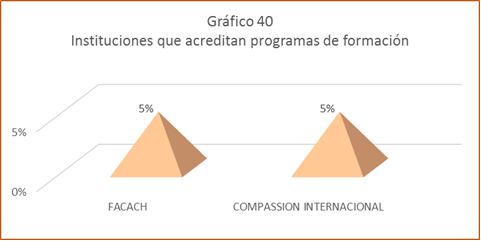 El resto de las 15 instituciones que acreditan tienen el mínimo porcentaje.
CERTIFICACIÓN
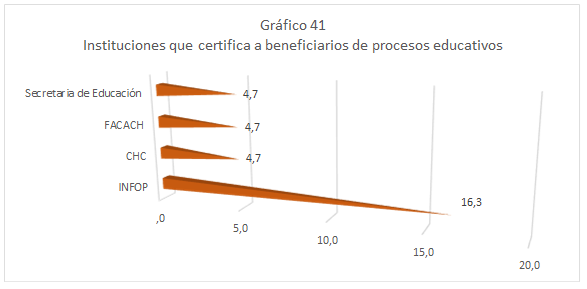 El resto de las 21 instituciones que certifican tienen el mínimo porcentaje.
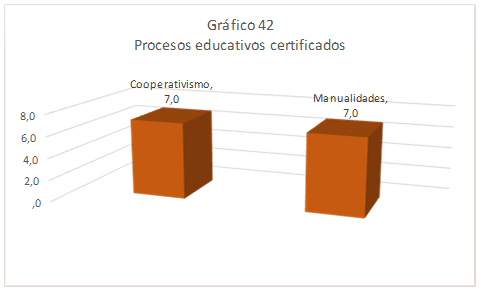 De 21 temas que fueron certificados destacan dos: cooperativismo y manualidades, los otros procesos de formación tienen menos porcentaje.
DESARROLLO DE CAPACIDADES
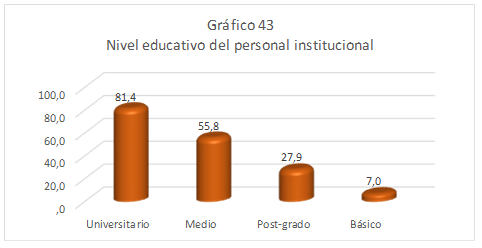 De las 43 instituciones con cobertura en La Paz, 35 de ellas tienen personal con formación universitaria.
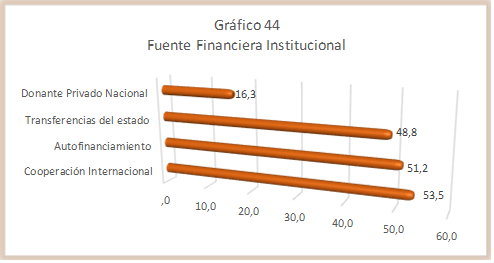 las instituciones funcionan mayormente por donaciones internacionales.
MECANISMOS PARA GENERAR CONOCIMIENTOS
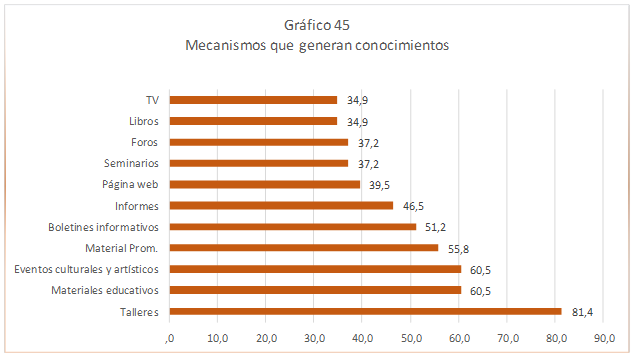 Aparte se identificaron otros mecanismos con menor porcentaje.
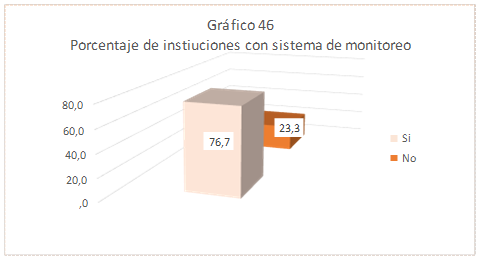 Al ser consultadas las 43 instituciones sobre los sistemas de monitoreo, 33 responden que cuentan con un sistema de monitoreo y 10 no tienen ninguno.
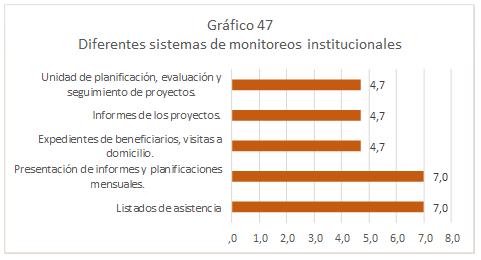 Se identificaron 25 sistemas de monitoreo, el resto tienen menor porcentaje.
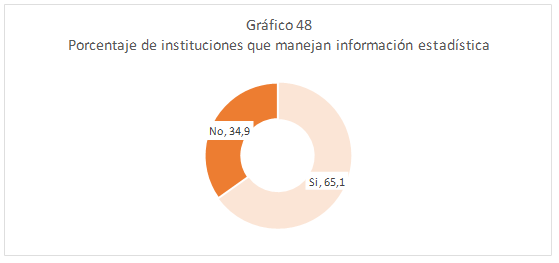 Las instituciones que si manejan información estadística son 28 y las que no manejan estadísticas son 15 del total de 43 instituciones.
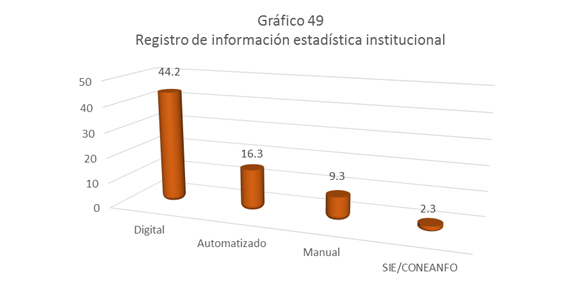 los que contestaron que manejan información estadística dijeron que lo manejan de la siguiente manera: en forma digital 19, automatizado 7, registros manuales 4, y mediante el sistema de información estadística (CONEANFO) 1.
NECESIDADES DE APOYO
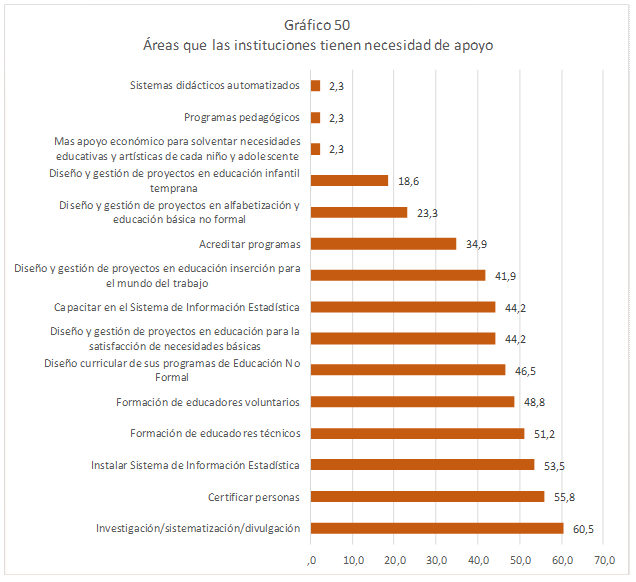 Muchas Gracias